Oh, the depth of the riches both of the wisdom and knowledge of God! How unsearchable are His judgments and His ways past finding out! "For who has known the mind of the LORD? Or who has become His counselor?" "Or who has first given to Him And it shall be repaid to him?" For of Him and through Him and to Him are all things, to whom be glory forever. Amen. 					       Romans 11:33-36 NKJV
6570 daysto train up a child
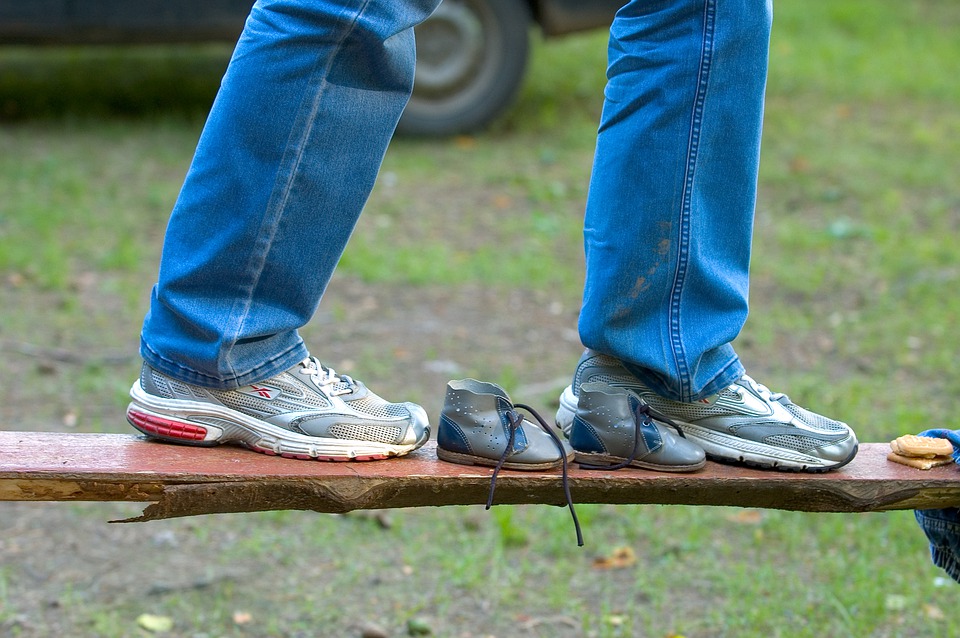 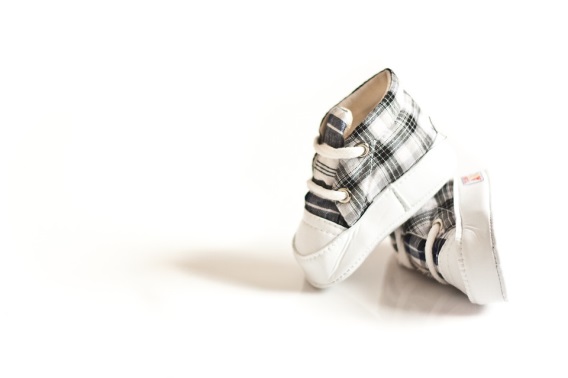 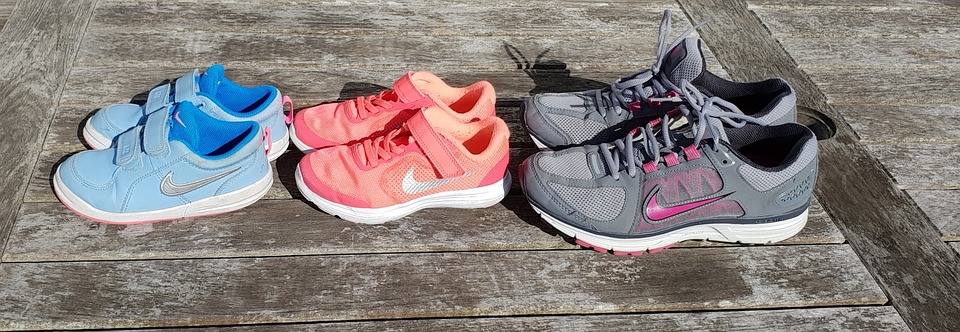 6570 daysto train up a child
I. To show that you love God more than anyone
	- how do they know you love them?
	- how do they know you love your spouse?
	- how do they know you love yourself?
	- how do they know you love God?
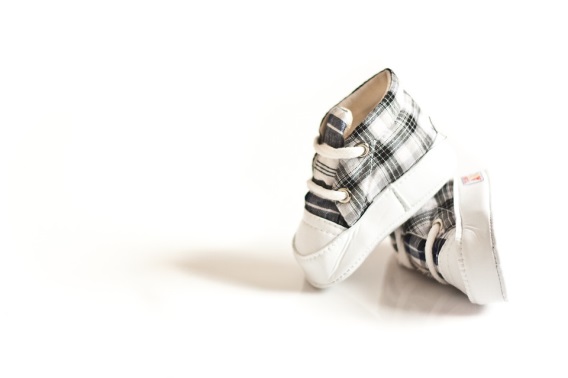 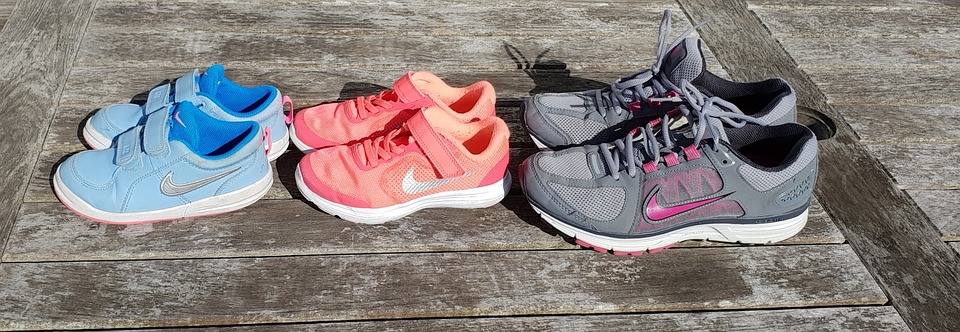 6570 daysto train up a child
I. To know that you love God more than anyone
	- how do they know you love them? your spouse? yourself? God?
	- how do they know who you love MOST?
Priorities  Mt. 6:24
Anger  Ps. 119:53, 158
Words  Lk. 6:45
Content  Ps. 119:165
Time  Lk. 2:49
Learn  Ps. 119:33-34
Delight  Ps. 119:47, 97
Teach  Ps. 34:11
Disappointment  Ps. 119:136
Say, do nothing
III. To do God’s work WITH you  Eph. 6:4
Do something with them
Do nothing; expect them to
Do something alone; hope they will
Say, do nothing
III. To do God’s work WITH you  Eph. 6:4
Among the church
Do something with them
Do nothing; expect them to
Rom. 16:16; 1 Cor. 11:18; 14:26; Acts 4:32; 1 Cor. 1:11
Do something alone; hope they will
Say , do nothing
III. To do God’s work WITH you  Eph. 6:4
As a neighbor
Do something with them
Do nothing; expect them to
Gal. 6:10; Js. 1:27
Do something alone; hope they will
Say, do nothing
III. To do God’s work WITH you  Eph. 6:4
Among the family
Do something with them
Do nothing; expect them to
Eph. 6:4
Do something alone; hope they will
6570 daysto train up a child
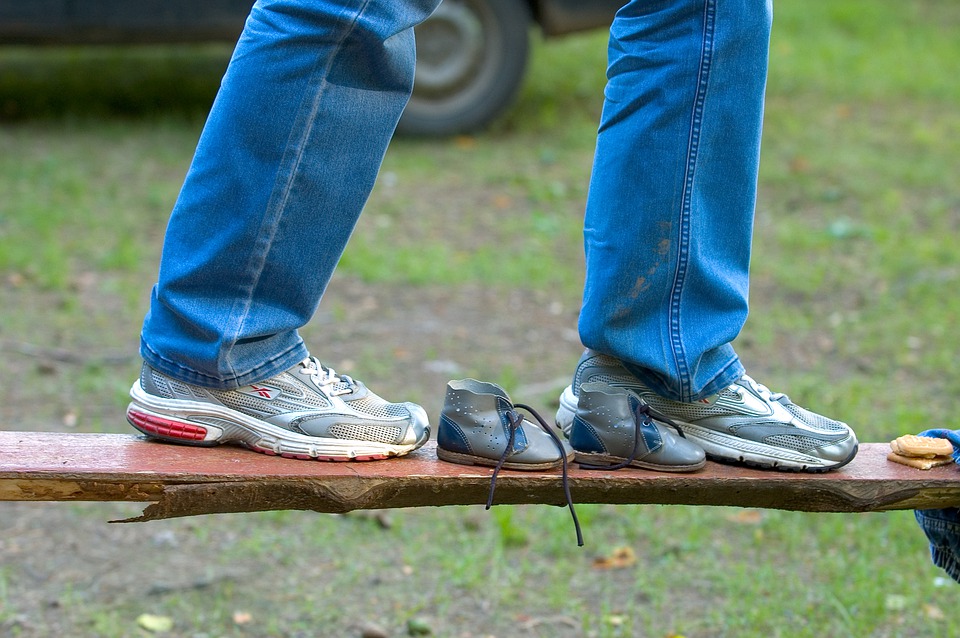 “What Must I Do To Be Saved?”
Hear The Gospel (Rom. 10:17)
Believe In Christ (Jn. 8:24)
Repent Of Sins (Acts 2:38)
Confess Christ (Rom. 10:10)
Be Baptized (I Pet. 3:21)
For The Erring Child: 
Repent (Acts 8:22), Confess (I Jn. 1:9),
Pray (Acts 8:22)